Remote Heart Rate Estimation Based on 3D Facial Landmarks
Yuichiro Maki1, Yusuke Monno1, Masayuki Tanaka1,2, and Masatoshi Okutomi1
1Tokyo Institute of Technology　　2National Institute of Advanced Industrial Science and Technology
International Conference of the IEEE Engineering in Medicine and Biology Society (EMBC2020)
Background
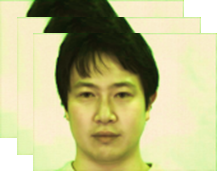 Cardiac information
 - Heart rate (HR)
Facial video
Blood volume pulse (BVP)
Remote HR measurement from a facial video
 - Non-contact measurement
 - Low-cost and instant measurement
 - Multiple subjects measurement
Contributions
We proposed a HR estimation method based on 3D facial landmarks. 
Increase HR estimation accuracy based on 3D facial visibility check.
Enable to estimate HR even in facial-skin-occluded situations.

We have launched a publicly available HR estimation code.
Previous research
Our research
Considered range
of applications
Small head rotations
Large head rotations
2D and 3D facial landmark detection
3D facial landmark detection
2D facial landmark detection
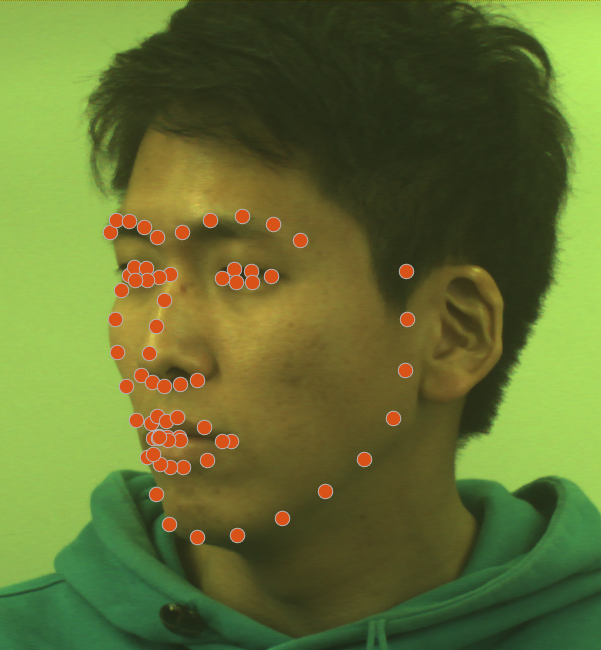 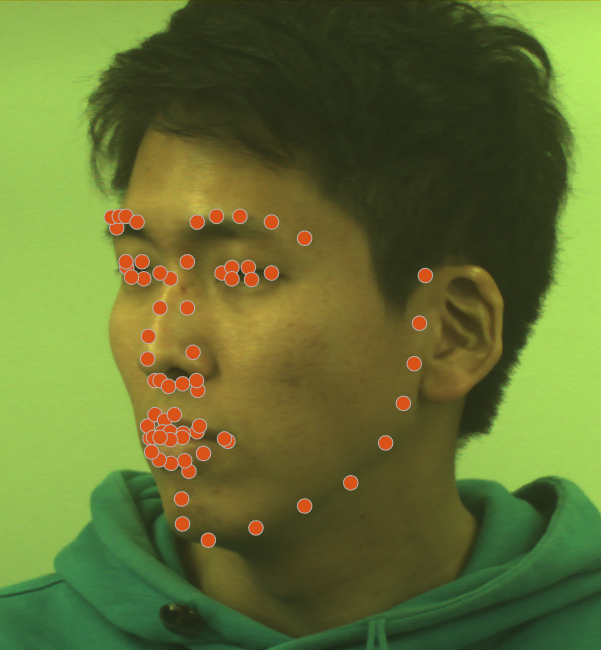 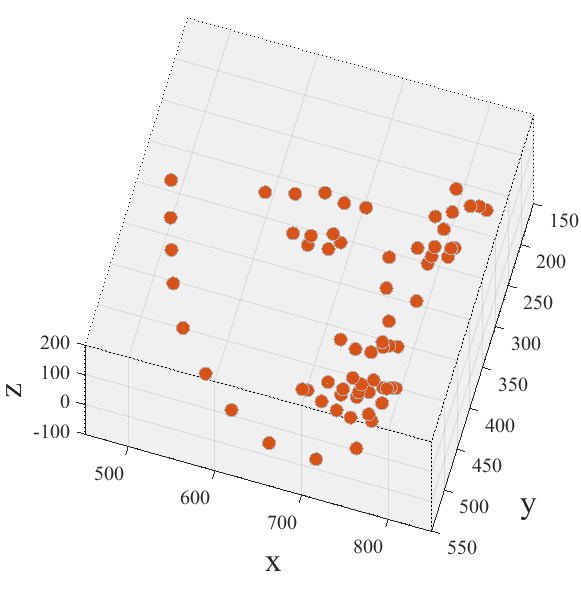 2D and 3D facial landmark detection
Limitations of 2D facial Landmarks: Weak to head rotations
Landmarks have no consistency.
Detection failure
Detection lost
Failure
No consistency
Lost
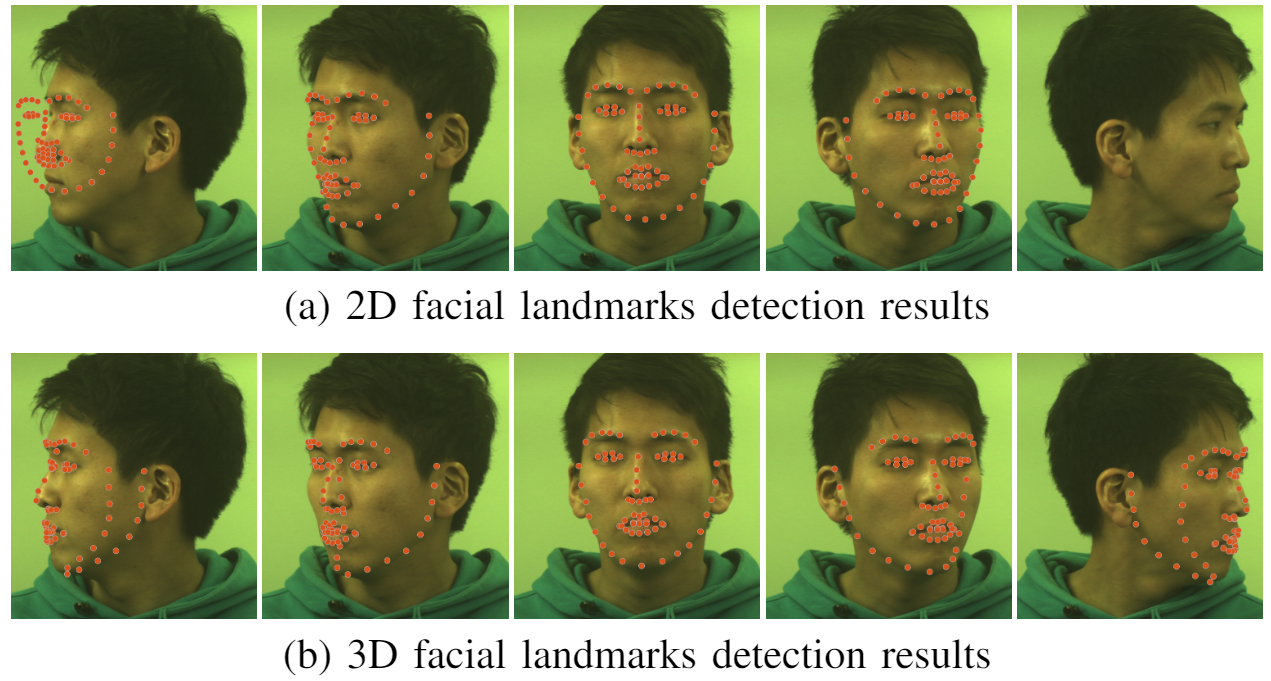 Success
Success
3D facial landmarks detection overcomes 
such limitations.
Our method flow
ICA-based HR estimation (Existing approach)
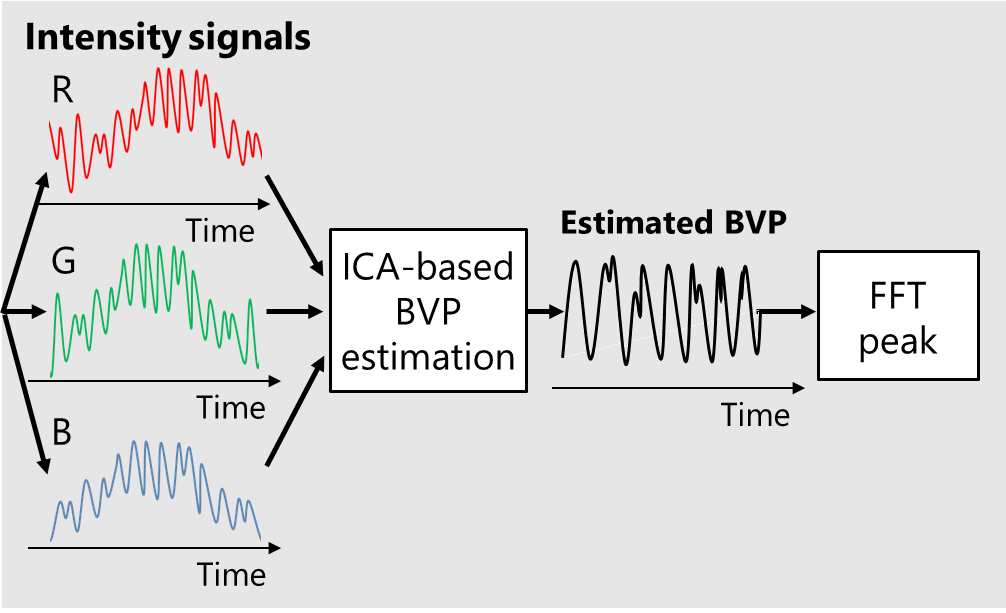 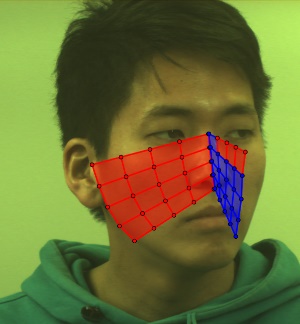 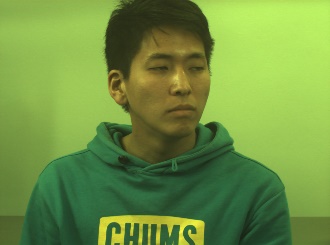 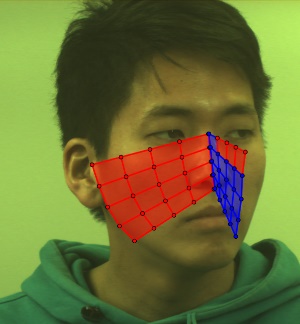 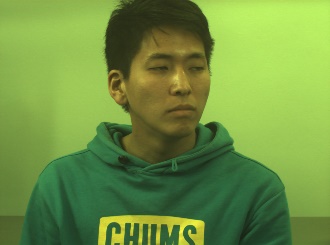 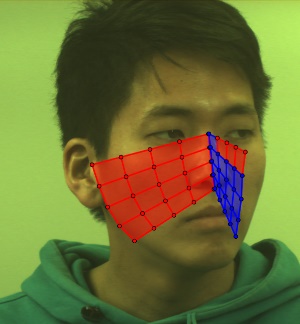 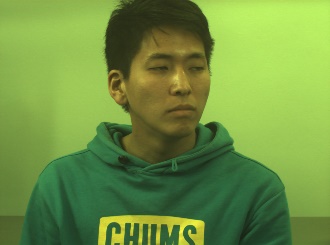 HR
Temporal 
smoothing
ROI
definition
Input video
ROI-defined
video
3D facial
landmarksdetection
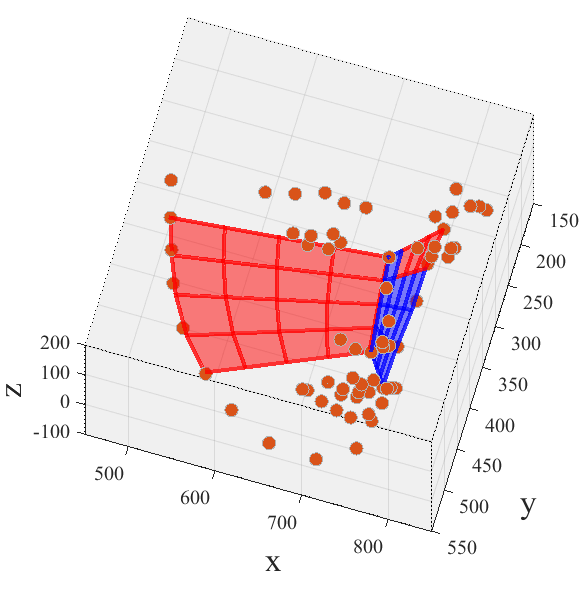 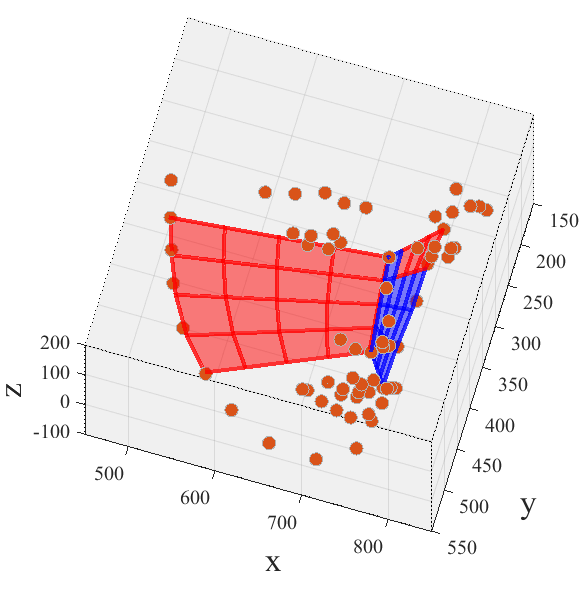 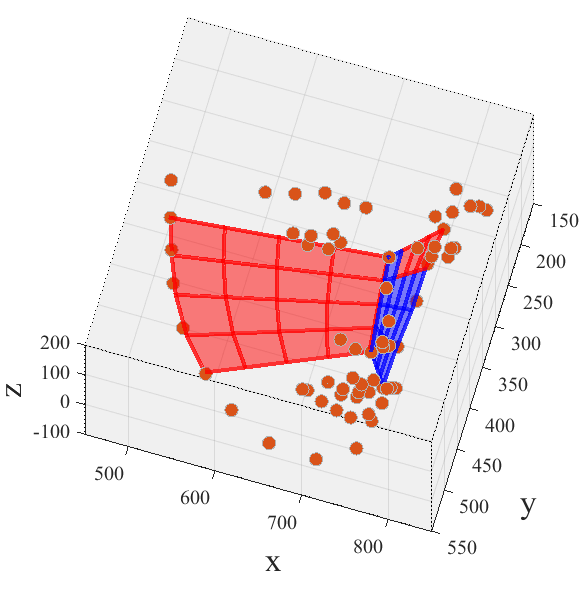 Time-windowvisibility
check
Framewisevisibility
check
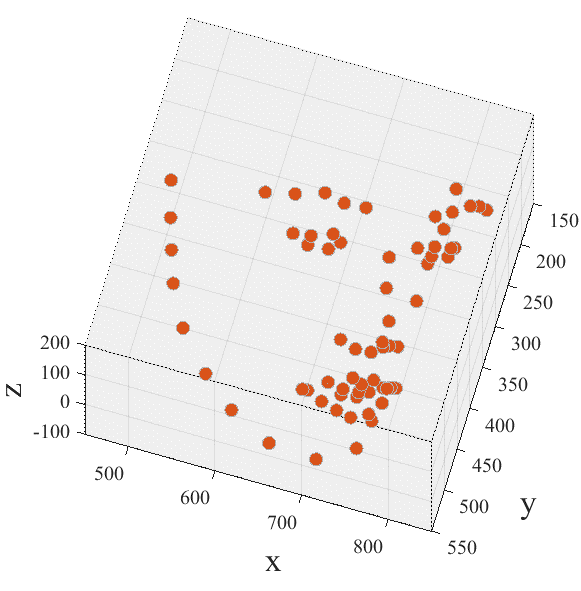 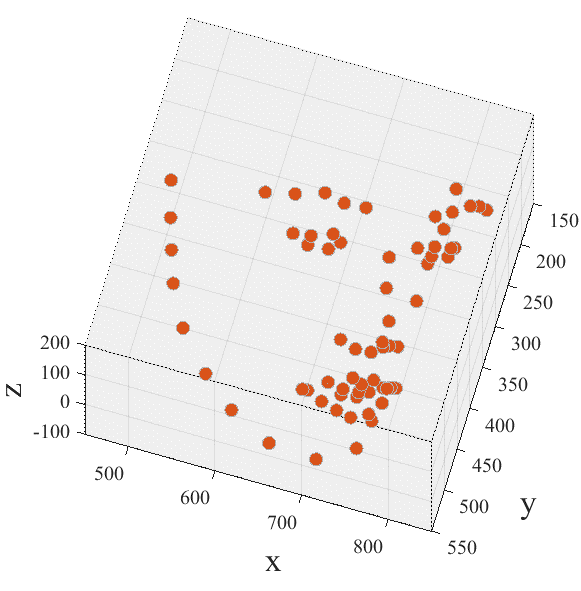 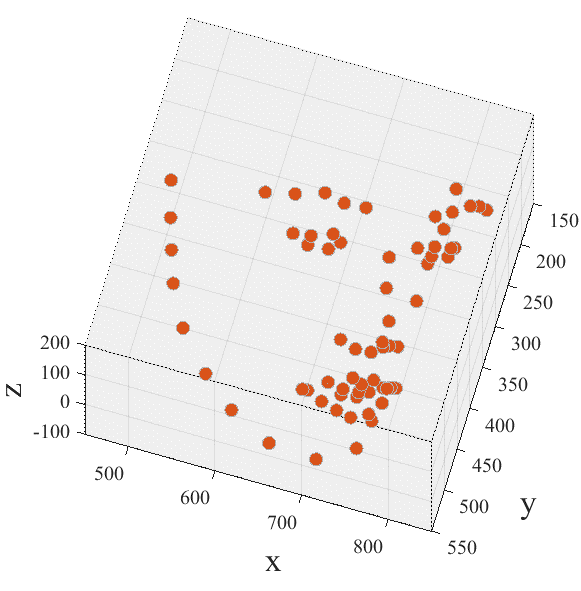 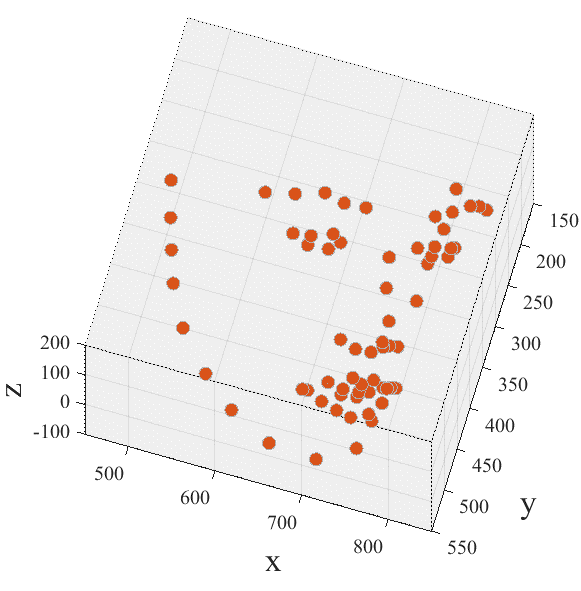 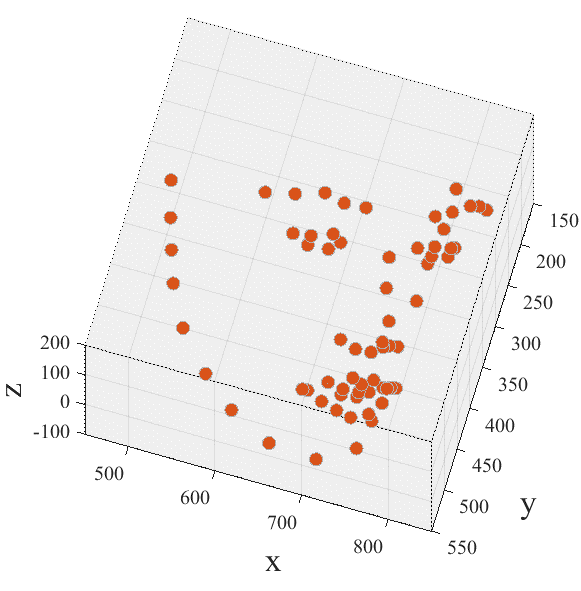 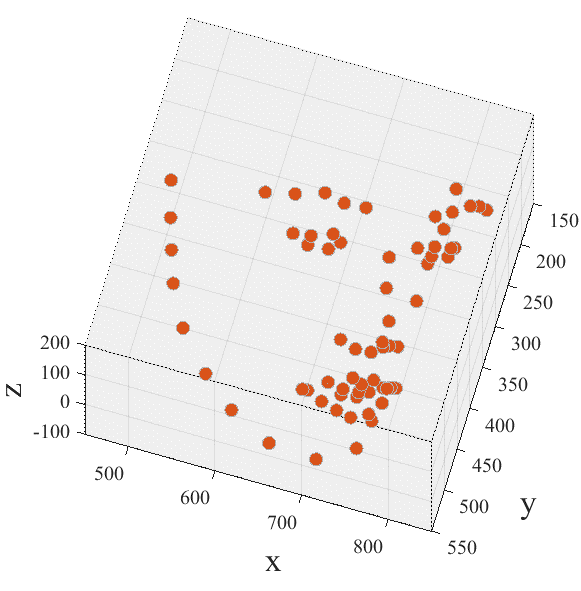 Face patch visibility mask
Smoothed 3D 
facial landmarks
Patch visibility:
Visible or Invisible
3D facial landmarks
Temporal smoothing
Smoothed landmarks
Original landmarks
Framewise visibility | Face patch generation
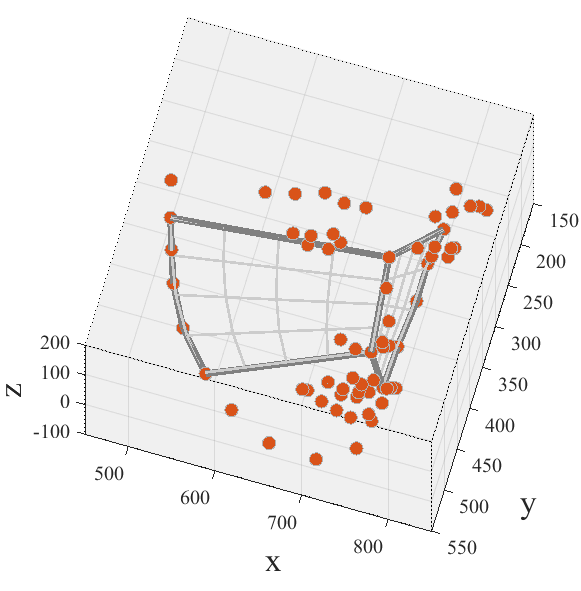 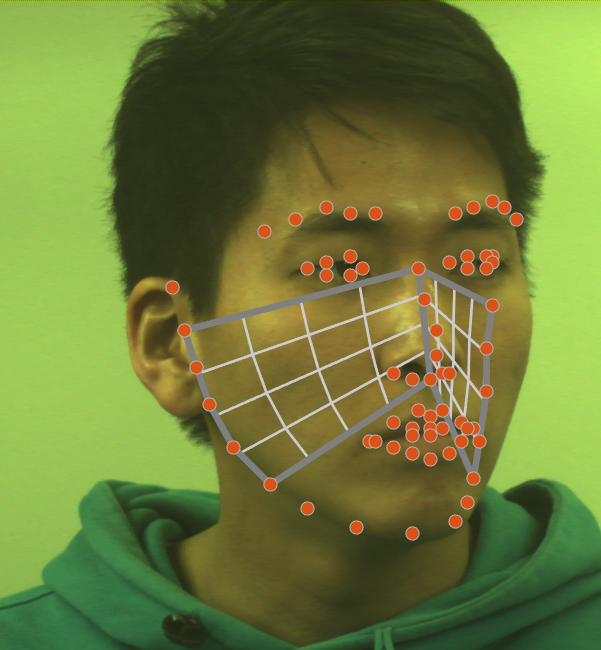 Framewise visibility | Patch visibility calculation
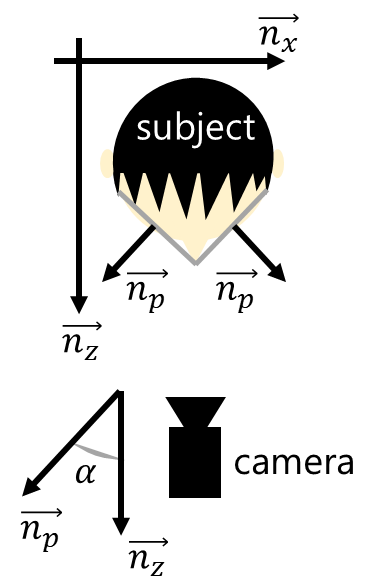 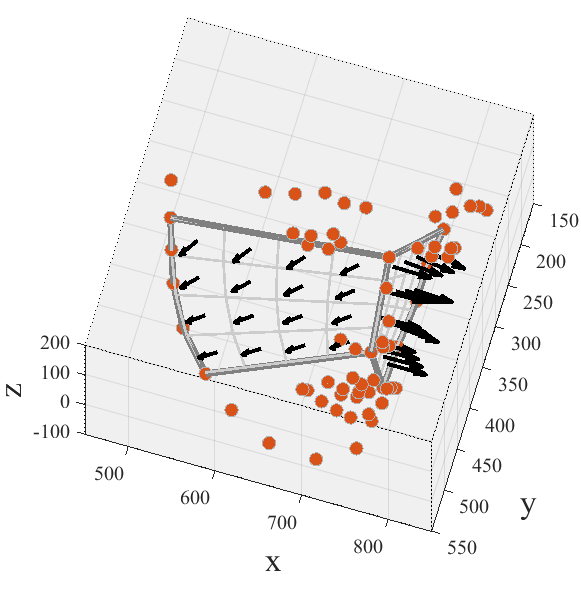 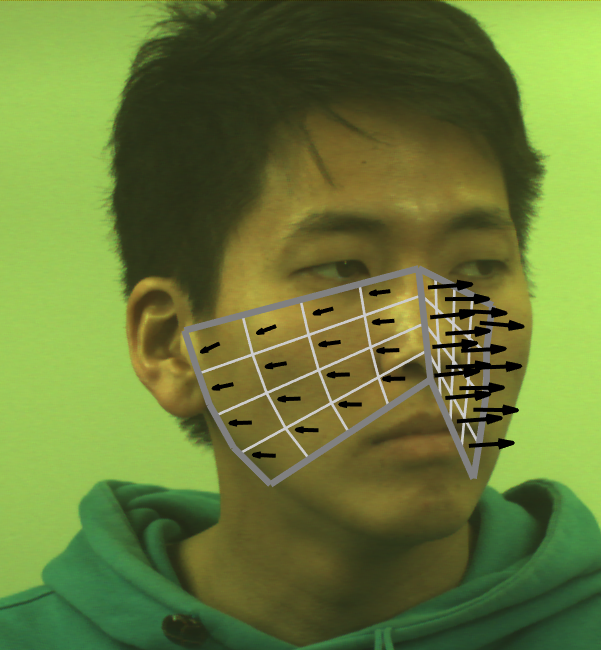 Framewise visibility | Patch visibility check
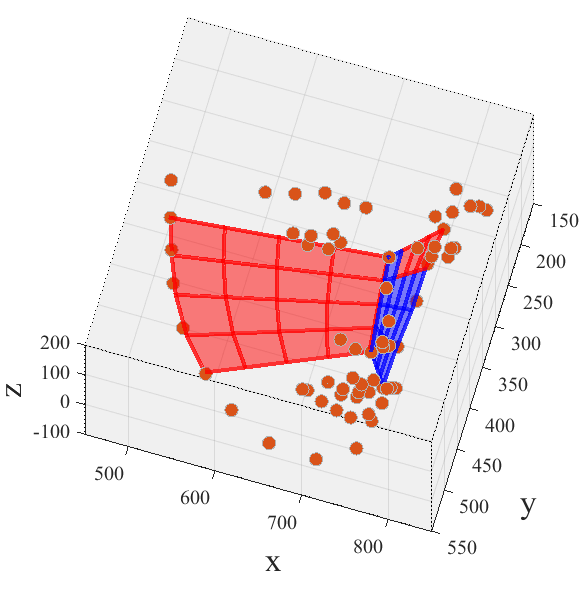 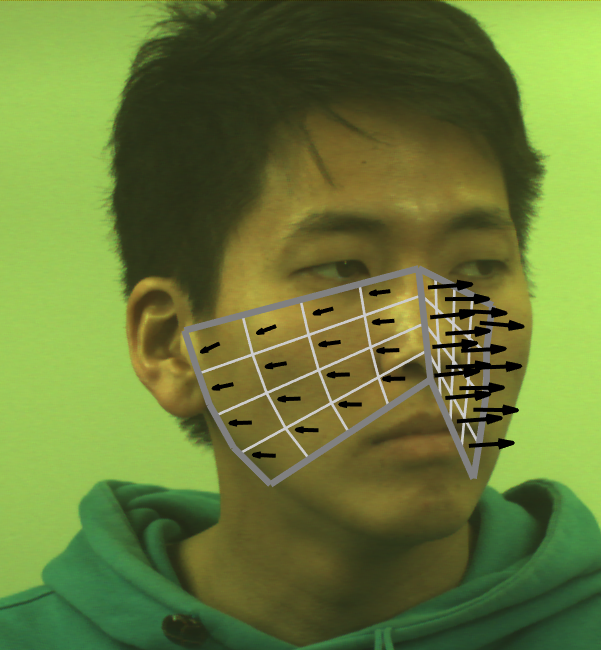 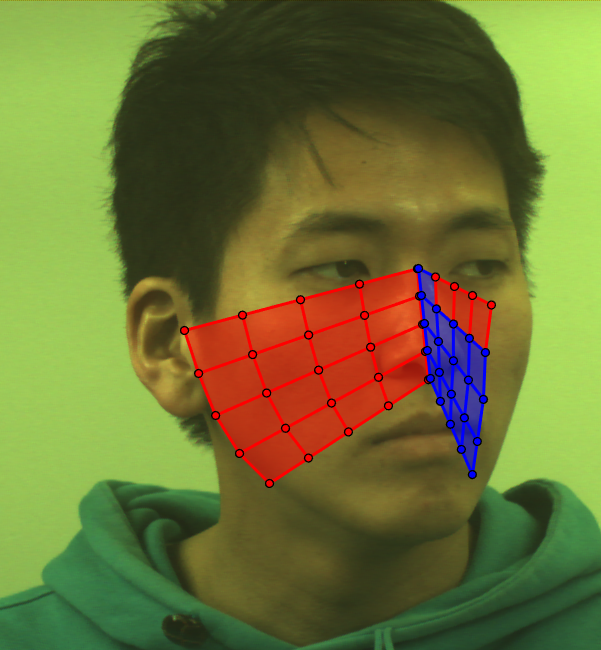 Visible or Invisible
Time-window visibility check
Frame 1
Frame n
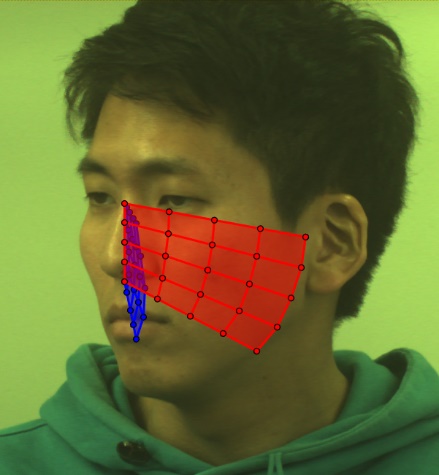 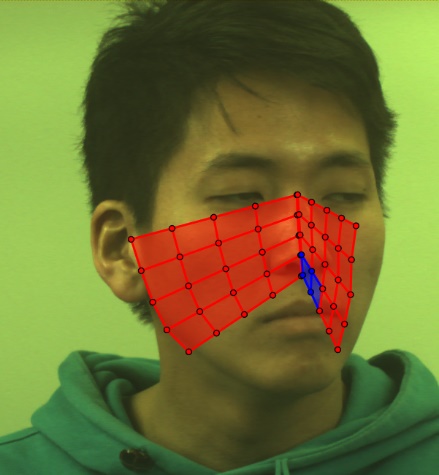 Visibility mask for
a time-window
(Visible or Invisible)
…
&
&
Calculate the visibility matrices of all the frames in the time-window. 

If a patch is visible in all the frames, the patch is defined as visible during the time-window.
Experiments | PURE dataset
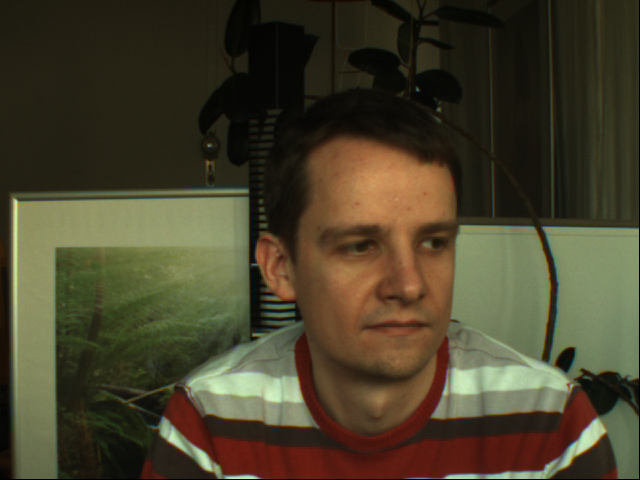 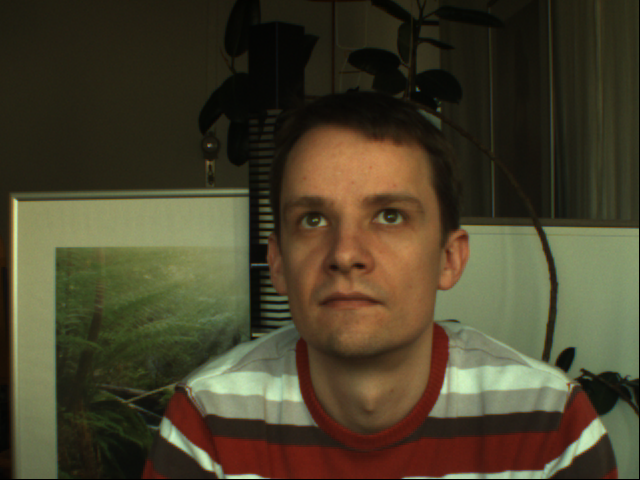 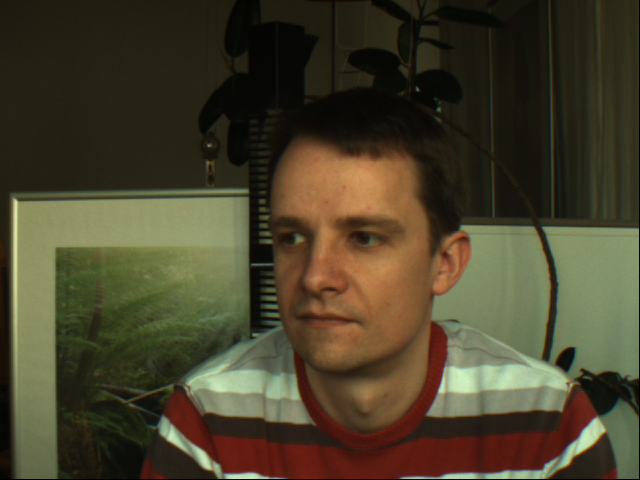 [14] R. Stricker et al., “Non-contact video-based pulse rate measurement on        a mobile service robot,” ROMAN, 2014.
Results | PURE dataset
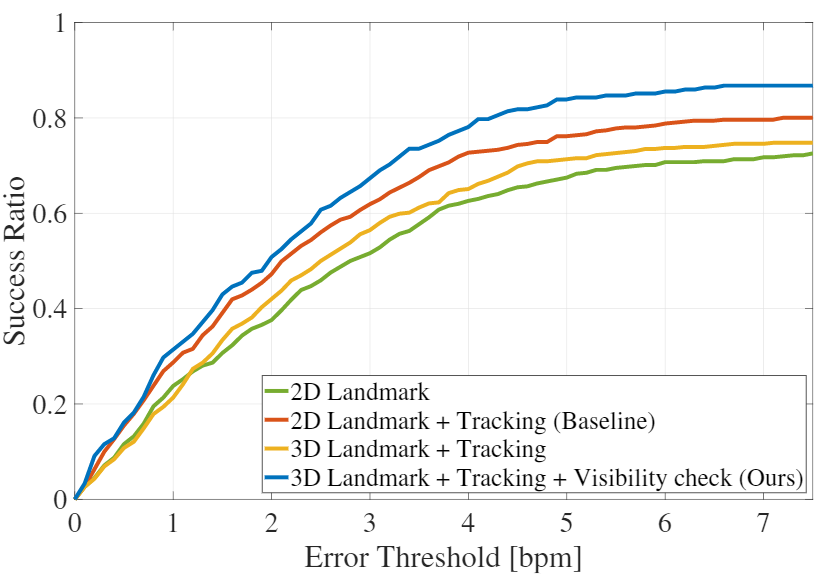 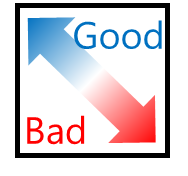 Results | PURE dataset
Improve!!
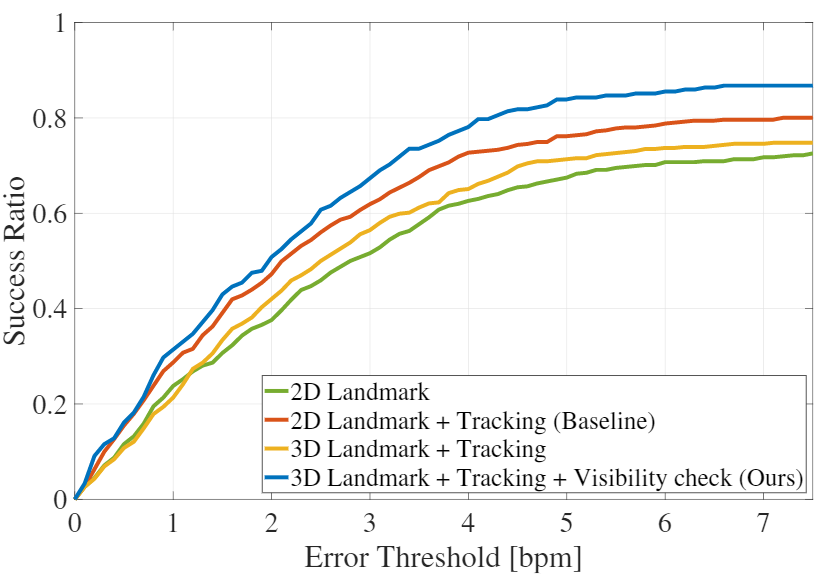 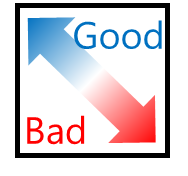 Our visibility check is effective.
Just replacing 2D with 3D is not enough.
Results | PURE dataset
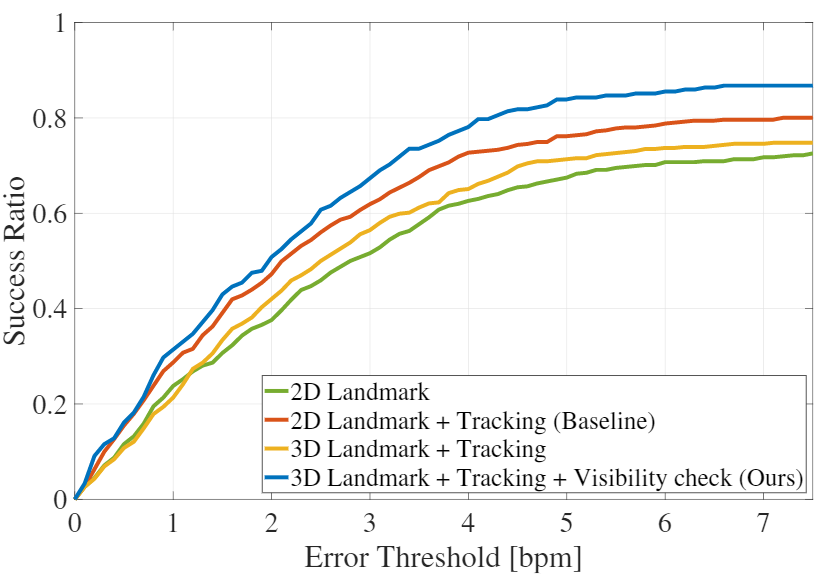 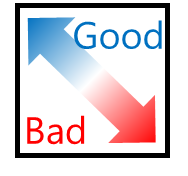 Improve!!
Our method outperforms the baseline method.
Results | Tough rotation situation
2D facial landmarks
3D facial landmarks
Framewise visibility
Our method: 
Successful estimation
Baseline method: 
Inaccurate estimation
Conclusion
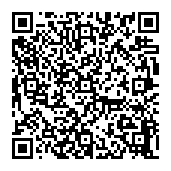 Code is available.
We have proposed the first HR estimation method based on 3D facial landmarks. 

We have proposed a novel face patch visibility check manner considering the 3D information.

We have experimentally demonstrated that our proposed method using the 3D landmarks outperforms the baseline method using the 2D facial landmarks.

Code is publicly available.
http://www.ok.sc.e.titech.ac.jp/res/VitalSensing/3DfaceHR/index.html